Figlio del noto musicologo Ludvík Kundera, studia a Praga alla facoltà di Lettere e poi alla FAMU, dove diventa poi docente di letterature comparate.
Le sue prime prove letterarie sono poesie ispirate all’ideologia comunista.
Nel 1967 pubblica il romanzo Žert (Lo scherzo), con il quale offre un rilevante contributo al movimento di democratizzazione in atto nel Paese.
Di conseguenza, dopo l’invasione militare e l’avvento della «normalizzazione» politica, gli viene vietato di pubblicare.
Nel 1975 si trasferisce in Francia.
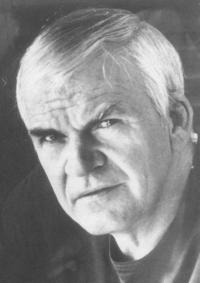 Brno 1929 – Parigi 2023
Člověk zahrada širá,1953 (poesie)
Umění románu. Cesta Vladislava Vančury za velkou epikou, 1960 (saggio)
Směšné lásky, 1963 (racconti) 
Druhý sešit směšných lásek, 1965 (racconti) 
Žert, 1967 (romanzo)
Třetí sešit směšných lásek,1968 (racconti)
Život je jinde 1973 (romanzo, esce in traduzione francese, in ceco 1979)
Jakub a jeho pán, 1975 (teatro, coperto da Evald Schorm con il titolo Jakub fatalista) 
Valčík na rozloučenou, 1973 (romanzo, esce in traduzione francese, in ceco 1979)
Kniha smíchu a zapomnění, 1979 (romanzo, esce in traduzione francese, in ceco 1981) Nesnesitelná lehkost bytí, 1984
L’Art du roman [Umění románu], 1986 
Nesmrtelnost, 1990 (romanzo)
Les Testaments trahis [Zrazené testamenty], 1993 
La Lenteur [Pomalost], 1995 (romanzo)
L’Identité [Totožnost], 1997 (romanzo)
L’Ignorance, 2003 (romanzo)
Le Rideau [Opona], 2005 (saggi)
Une rencontre [Setkání], 2009 (saggi)
La fête de l'insignifiance, 2014 (romanzo, uscito prima in italiano come Festa dell'insignificanza, 2013)